Volunteering in the NHS
Emma Easton, Head of Voluntary Partnerships
November 2021
Volunteering in The Long Term Plan and People Plan
Greater access for younger volunteers e.g. #iwill, NHS Cadets, Health Challenge Award
Programmes in deprived areas
Inclusive volunteering opportunities
Scale volunteering programmes across the country
Greater recognition of role of volunteering in supporting staff
Double the number of NHS volunteers over the next three years.​
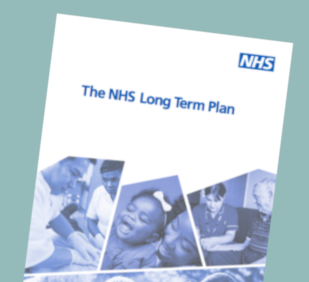 Presentation title
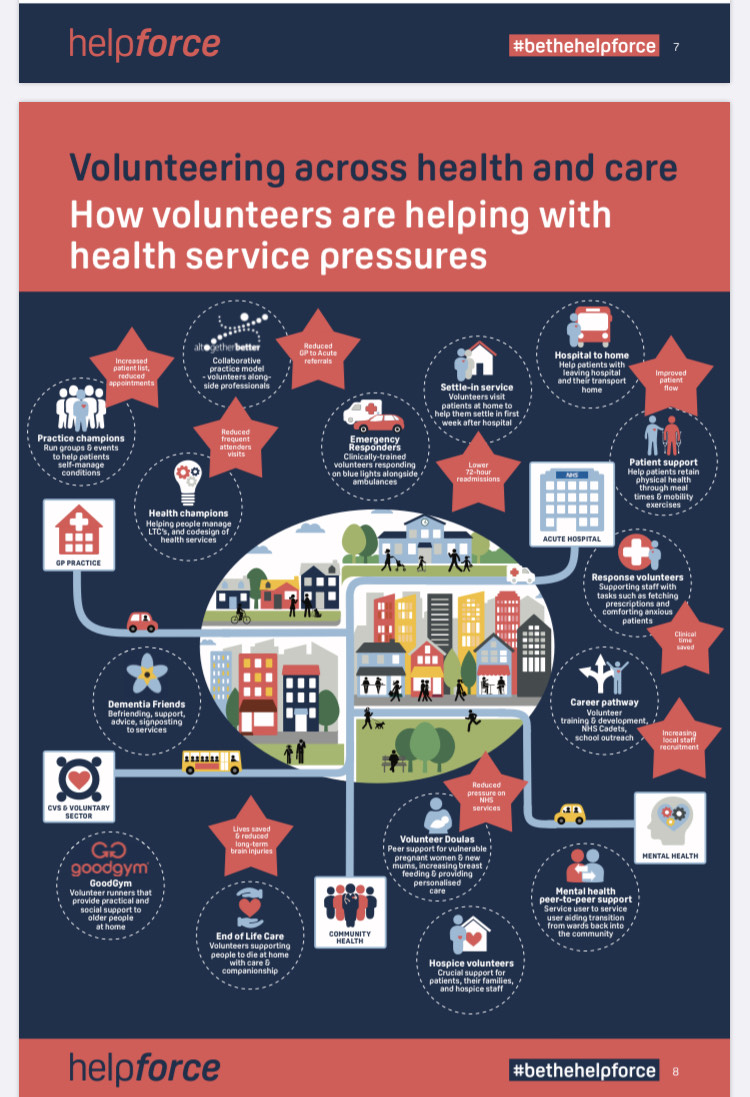 Status of volunteering – pre-Covid
“Health & Care” overall: Est. 3m volunteers (Kings Fund, 2013)
Acute & Community Trusts: Est. 90,000 volunteers (NHSE survey, 2019)
Ambulance Trusts: Approx. 10,000 volunteers
Primary care: 
Kings Fund report
www.alltogetherbetter.org.uk – 130 GP practices – 30% fall in frequent attenders

Massive variation in:
Volunteer nos. per trust – acutes generally > community & mental health 
Volunteer Service Managers and resource
Types of volunteer roles – over 300
Volunteering and voluntary sector support during Covid
NHS Volunteer Responders
Flexible task-based volunteering in the community
Support for those self-isolating/shielding, NHS/social care services and for staff within health and care sector
Currently delivered by Royal Voluntary Service using the GoodSam app to manage and deploy volunteers
Tasks include:
Check in and chat 
Patient transport
NHS transport (moving supplies)
Food/medication delivery
Evolution to support emerging needs e.g. delivery of Pulse Oximeters, supporting clinical trials etc.
Volunteer stewards for the covid vaccination programme
NHS Volunteers
Formalised longer-term volunteering within NHS settings e.g. hospital or ambulance trusts
Supporting NHS staff and patients within settings and during transfers of care
Provides additional capacity
Delivered by local in-house NHS volunteer services
Includes:
Volunteers on wards
Flexible response roles
Pre/post discharge support
Patient liaison roles
Digital/virtual roles
Community First Response

 Central NHS EI funding rounds for volunteer projects focussing on:
Recovery of volunteering services 
Restoration of NHS services
Reducing pressures arising from Covid/Winter 
Supporting staff wellbeing and safety
Improving patient experience and safety
Voluntary Sector Support 
Locally, thousands of organisations that provided additional support or ‘pivoted’ their operations
Centrally commissioned support also provided for trusts to relieve pressure in the most challenged areas of the system e.g. weekend discharge, admission avoidance, corridor care and reducing long length of stay.
Currently provided by Age UK, British Red Cross, St John Ambulance and Royal Voluntary Service. 
Includes:
National Ambulance Coordination support
Added Emergency Department capacity
Patient Transport 
 “Home from Hospital” assisted discharge and community wrap around services
Vaccination volunteers
Summary Volunteer and Voluntary sector support during Covid
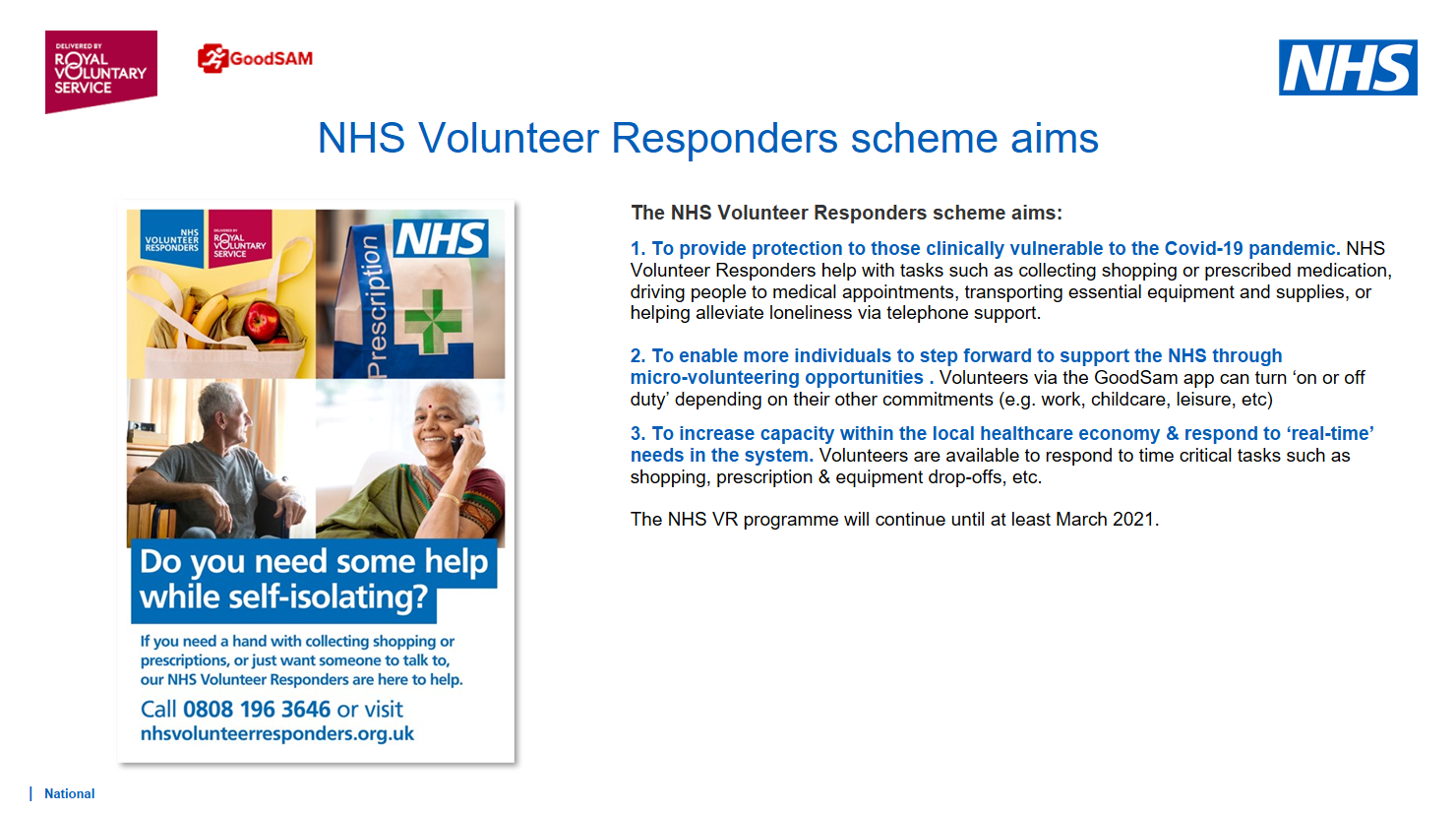 NHS Volunteer Responders
Est. March 2020 as a ‘back up’: provide additional volunteer capacity to support the NHS and people who were clinically vulnerable. 
Over 400,000 active volunteers
Initially - essential tasks such as shopping, fetching prescriptions, welfare calls, equipment and patient transport.  
Evolution – Support for people self isolating or in quarantine; vaccination programme, delivery of equipment, clinical trials etc. Single point of contact for NHS Test & Trace.
> 2.1m tasks completed, usage highest in areas of deprivation
Volunteers were the eyes and ears on the ground – identification of wellbeing issues, people who needed care, medical issues, food poverty etc. 

What’s next?
Greater integration with local systems
New / adapted roles to meet emerging needs in the NHS e.g. falls response, winter volunteering etc.
Volunteers supporting hospitals during Covid
Huge number of volunteers over 70 or with underlying health conditions
Some roles not appropriate to continue, others were essential – new focus on what else volunteers might be able to do
Significant increase in youth volunteering – e.g. 75% volunteer shifts in West Herts covered by young people
Ambulance service – Community First Responders and Emergency Responders asked to provide greater support
Increased support from voluntary sector partners:
St John Ambulance – Support in hospitals (67,345 hours), additional ambulance provision (43,768 hours), community response (22,708 hours), identifying staff for Nightingale hospitals
British Red Cross, Age UK, Royal Voluntary Service – Home from hospital and community wrap around services
Re:Act volunteers supporting hospitals in new ways e.g. mortuary support
   NHS E/I Support
Covid Roles
NHS E/I developed specific covid-contextualised volunteer role descriptions to optimise NHS in-hospital volunteering services. Roles were endorsed and agreed by Clinical Leadership, Infection Prevention and Control leads and PPE supply chain colleagues and are in keeping with national NHS guidance. 
Administrative Volunteer
Staff Wellbeing Volunteer 
Patient Liaison Support Volunteer
Patient Buddy  
Response Volunteer
Meet and Greet Volunteer
End of Life Volunteer 
Discharge Support Volunteer
Recovery framework to support organisations to bring back volunteers
Funding for NHS volunteering services
NHS Futures platform to share learning
National Covid volunteering guidance and ongoing support 
Building into contingency planning for future – seasonal pressures, significant adverse events etc. – Increased partnership with VCS
Examples of volunteer roles within NHS Trusts
The Potential
Staff
Reduced pressure
Knowing that patients have additional support
Improved experience
Supporting staff themselves
Patients, carers, family
Enhance patient experience
Support families and carers
Connect patients and loved ones
Improved outcomes for patients
Volunteer
Better health and wellbeing
Giving something back
Increased knowledge, skills, confidence
Route into employment
Services
Reduced pressure
Impact on productivity
Length of stay, discharge, speed of being attended to, patient flow, reduced need for clinical staff
Thousands of people who want to volunteer
Really strong partnerships with voluntary sector organisations
But….. significant variation in volunteering infrastructure
Volunteering in the NHS
Impact of Volunteering
Volunteers can significantly improve patient experience, contribute to better outcomes for patients and save staff time to focus on clinical tasks. Volunteering also opens pathways to careers in the NHS
Response Volunteers: In an 11-month period 4,888 TTO deliveries made by volunteers, saving 525.46 hrs or 22 days of clinical staff time (West Suffolk)
Admin: DNA rates dropped from 32% to 16.5% when response volunteers reminded patients of appointments
(Chelsea and Westminster)
COVID: “I am immensely proud of the work our volunteers do…..they have played a key role in response to the coronavirus pandemic.” (London Ambulance Service)
COVID: “We’re so grateful for the wonderful volunteers, it’s the little things they do that helps share the load” (Staff member, Northampton General Hospital)
COVID: “It has been a really busy start to what I hope will be a long career in the NHS … It is great that I can take a bit of pressure off the NHS and do something for the community.” (Volunteer, Royal Shrewsbury Hospital)
Discharge Support – volunteers cited as “the single biggest influence on discharge”, playing a critical part of the trust’s efforts to change patient attitudes and behaviour (Kingston)
Settle–in Volunteers - The RVS estimated if home from hospital services could eliminate inappropriate readmissions and were targeted appropriately with full coverage across England, they could reduce readmission costs by around £40.4m per year.
Nutrition and Hydration Support - One study found meal time volunteers released potential costs of clinical time of £27.04/patient/day of healthcare assistant time or £45.04 of newly qualified nurse time
Presentation title
Volunteering and Workforce
HCA Apprenticeships
During Covid, 4 volunteers progressed onto HCA Pathway Apprenticeships at Chelsea and Westminster NHSFT including 2 members from British Airways who had recently lost their jobs in the pandemic.
Volunteers have a played a vital role not only in supporting patients but also NHS staff during the pandemic. 
In the short term NHS England is supporting the NHS to focus volunteering efforts on areas that reduce pressure including volunteers supporting the health, wellbeing and safety of NHS staff as they contend with covid and winter pressures 
In line with ambitions laid out in the NHS People plan, there is a renewed focus on the “Volunteer to Career” pathway recognising the invaluable experience volunteering offers as a stepping stone into a career in the NHS
At a local level health and care systems, in particular, can build on the role of NHS organisations and large social care employers as anchor institutions, to bring those furthest from employment into meaningful employment and to target recruitment, volunteering and apprenticeship opportunities in areas of greater deprivation.
At a national level NHS England is supporting development of Volunteer to Career programmes and has launched the NHS Cadets programme as a significant start on this journey.
Work Ready Volunteer Programmes 
20 volunteers taking part in Northampton General Hospital NHS Trust’s “Work Ready Volunteer Programme” on track to apply for paid HCA roles having gained vital experience and skills throughout covid.
NHS Cadets

Developed in partnership with St John Ambulance, the programme offers a route into volunteering or a career in the health service. 
The £6m partnership is focusing on reaching 10,000 young people (age 14-18) from communities under-represented in the NHS workforce. 
The programme will equip them with valuable skills such as first aid and mental health first aid, communication, resilience and leadership skills. 
Young people aged 14- 16 will undertake the ‘foundation pathway’ which includes volunteering at a local NHS trust. 
Young people aged 16-18 will undertake the ‘advanced pathway with a BTEC in leadership and practical first aid volunteer placements.
12 operational Cadets sites with further waiting list of 43. Sites will be onboarded every 6 months with 170 sites by December 2023.
The programme includes mentorship opportunities with The Princes Trust to support young people into NHS employment
11